Unidad 3
Actividades cotidianas, gustos y desagrados.
Estos materiales están diseñados para quienes tienen conocimiento del idioma Inglés y solamente quieren dar un repaso general antes de realizar la autoevaluación de la Unidad 3.
Por ser una unidad extensa en sus contenidos está dividida en dos partes.
UNIDAD 3 Actividades cotidianas, Gustos y Desagrados.Telling the time.Days of the week & Months of the year.Saying my daily activities, my routine or habits.Saying a person’s daily activities, his / her routine or habits. UNIDAD 3 Actividades cotidianas, Gustos y Desagrados.Telling the time.Days of the week & Months of the year.Saying my daily activities, my routine or habits.Saying a person’s daily activities, his / her routine or habits.Asking for your daily activities, your routine or habits.Asking for a person’s activities, his / her routine or habits.
TEMAS PARTE 1
Telling the time.
Days of the week & Months of the year.
Saying my daily activities, my routine or habits.
Saying a person’s daily activities, his / her routine or habits
Asking for and denying your daily activities, your routine or habits.
Asking for and denying a person’s activities, his / her routine or habits.



Asking for different information using Wh-questions.
Expressing likes and dislikes with nouns.
Expressing likes and dislikes with verbs.
TEMAS PARTE 2
Unidad 3PARTE 1
Telling the time.
Days of the week & Months of the year.
Saying my daily activities, my routine or habits.
Saying a person’s daily activities, his / her routine or habits.
Asking for and denying your daily activities, your routine or habits.
Asking for and denying a person’s activities, his / her routine or habits.
1. Telling the time.
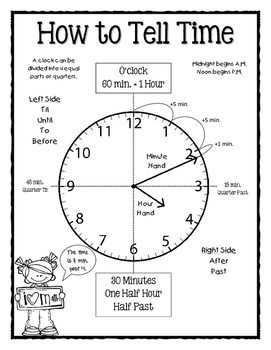 Es muy importante que visualices cómo está dividido el reloj:- Observa que la primera mitad en color naranja representa “pasado de la hora” y se utiliza la palabra “PAST”.- Observa que la segunda mitad en color rojo representa “antes de la hora” y se utiliza la palabra “TO”.
Observa en este reloj el uso de “PAST”  y de “TO”
¿Queda claro el uso de past y de to al decir la hora?
Para preguntar la hora se utiliza la pregunta      What time is it?Y se contestaIt is…..*Estudia los siguientes ejemplos.
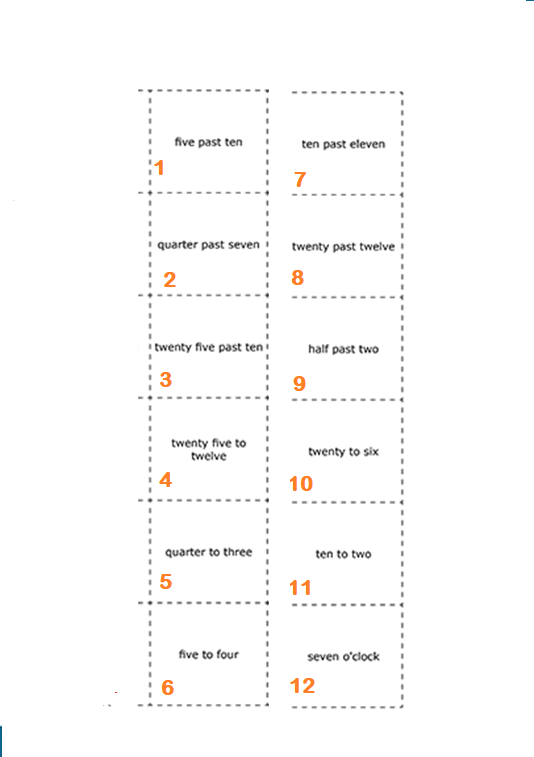 U3_1_1Instructions:Match the clocks with the time.Instrucciones: Relaciona los relojes con la hora.
U3_1_2Instructions: Write the correct time.Instrucciones;Escribe la hora correcta.
What time is it?
Decir la hora en forma digital es la más fácil:Se lee la hora como número ordinal.
It is ten -twenty three.
It is eight -thirty.
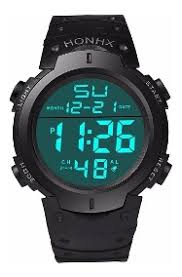 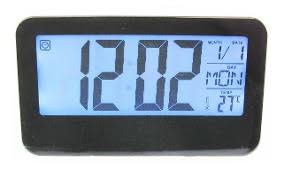 It is eleven -twenty six.
It is twelve-ou-two.
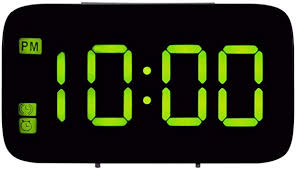 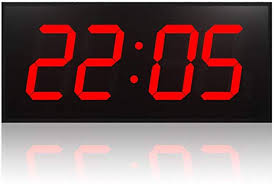 It is ten o´clock.
It is twelve-ou-two.
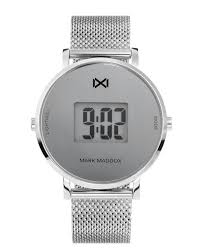 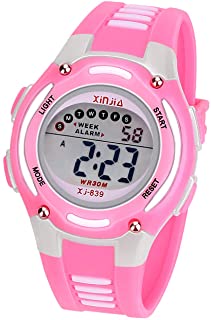 It is nine -ou-two.
It is two -twenty three.
2. Days of the week & Months of the year
U3_2_1
Éstos son los días de la semana. Este vocabulario te será útil para expresar tus actividades diarias, rutinas o hábitos. Siempre se escriben con mayúscula  inicial.Ve  este video para que practiques la pronunciación, aquí la liga: https://www.youtube.com/watch?v=IdxFRjegNJ0  days of the week
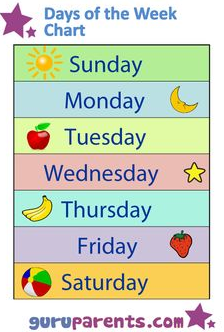 U3_2_2
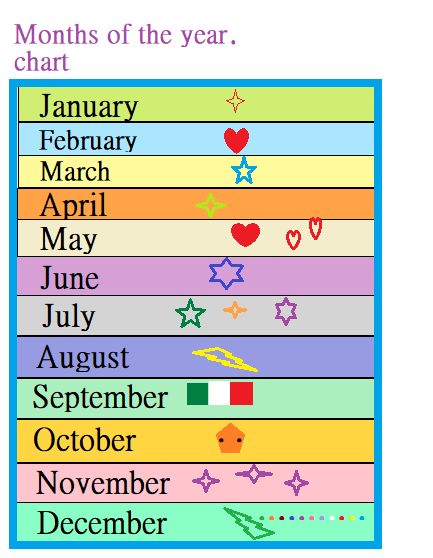 Éstos son los meses del año. Este vocabulario también te será útil para expresar tus actividades diarias, rutinas o hábitos. Siempre se escriben con mayúscula  inicial.
Ve  este video para que practiques la pronunciación, aquí la liga:
https://www.youtube.com/watch?v=v7p_YjT5vCc 
months of the year
3. Saying my daily activities, my routine or habits.
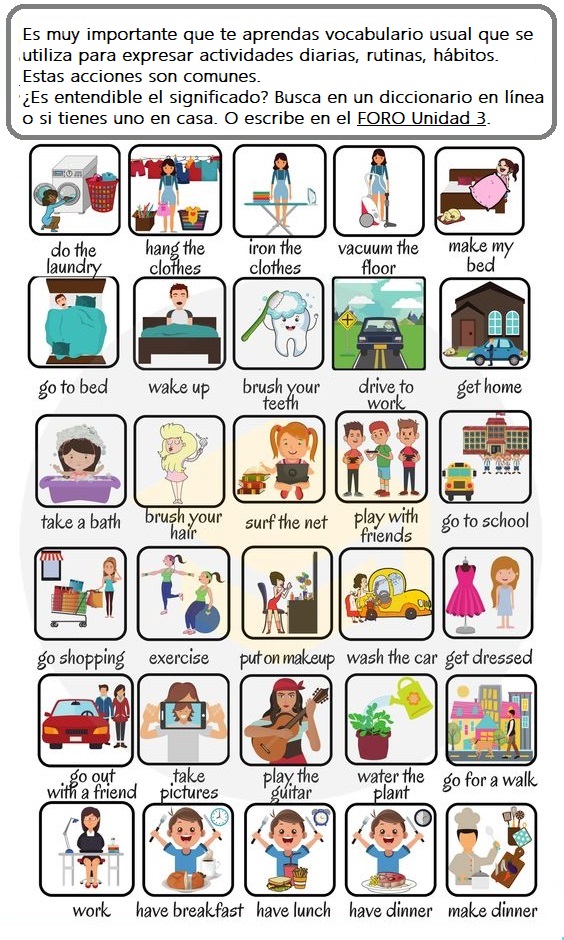 U3_3_1
U3_3_2
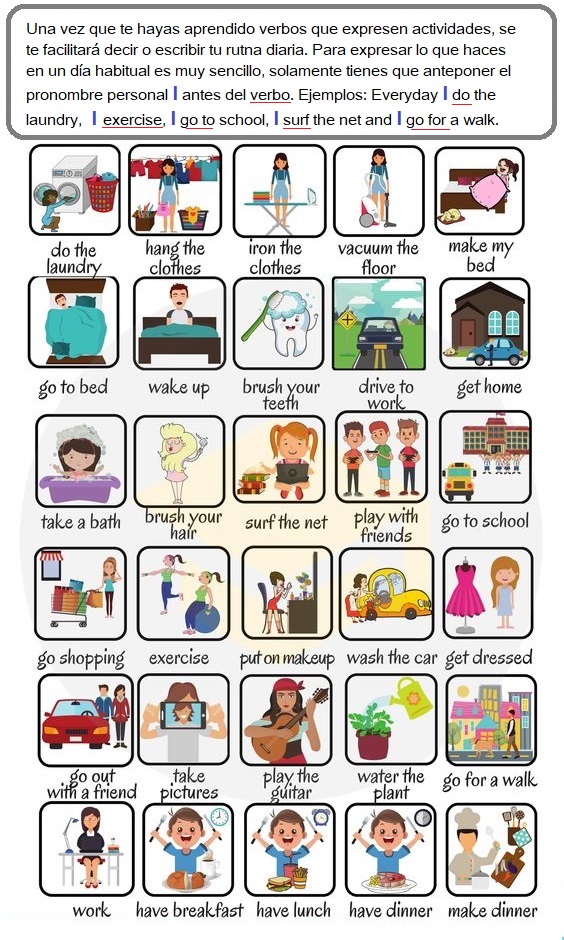 Ahora  ve el siguiente video para reforzar esta función de expresar actividades diarias:
  https://www.youtube.com/watch?v=zzdz7mDW0eI
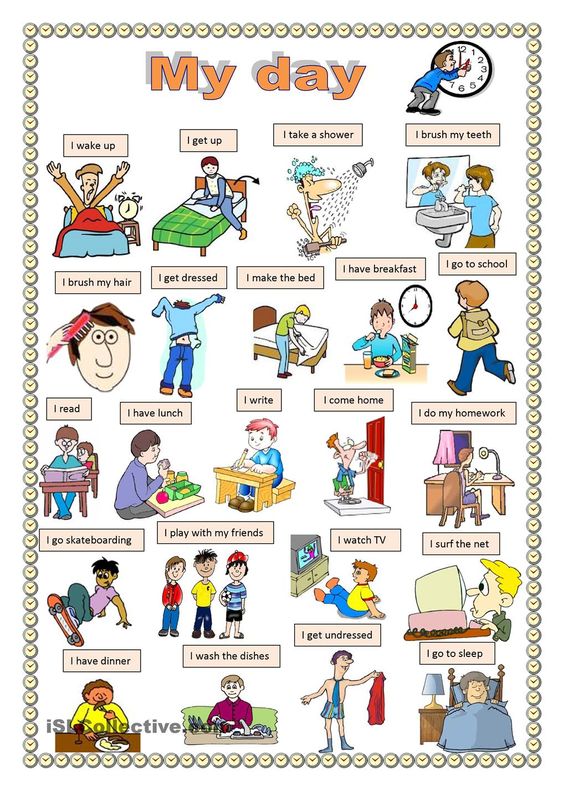 En la siguiente tabla se muestran más ejemplos expresando actividades diarias o rutinas o hábitos.Sin embargo, es necesario proporcionar más información para que se entienda como una acción habitual.
U3_3_3
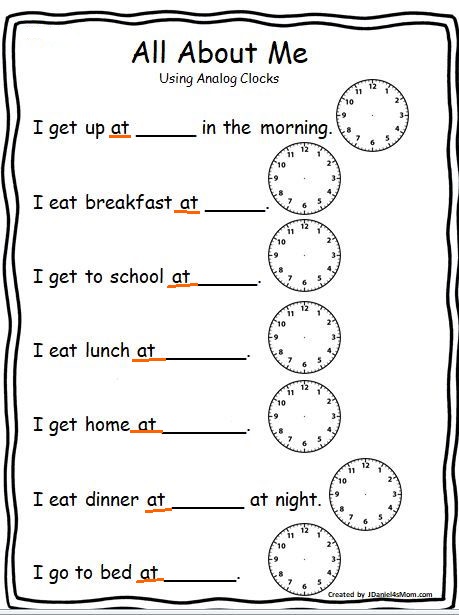 Al agregar la hora que solemos realizar una determinada actividad ya estamos expresando un hábito, por lo tanto una rutina. Ejercicio: Marca en el reloj la hora que acostumbras hacer la actividad que se te indica.Escribe la hora en inglés que marcaste en el reloj.
Expresando actividades, hábitos y costumbres escolares con expresiones de  tiempo. 
Para expresar lo que realizas habitualmente es necesario que te aprendas vocabulario (verbos) que manifiesten tus actividades. 
En este cuadro se muestran  algunas actividades escolares que son realizadas regularmente por los estudiantes.
Para expresar actividades cotidianas pueden ir acompañadas con una expresión de tiempo, ya sea una hora, un día o alguna otra expresión, ejemplos:
I take the bus to school at 7:30 am. 
I make an experiment on Wednesdays. 
I sing in a choir in the morning. 
I see friends everyday.
¿Te diste cuenta  de la preposición que se usa antes de una hora, de un día, de una parte del día y la que no lleva ninguna preposición?
Se utiliza at antes de una hora.
Se utiliza on antes de un día.
Se utiliza in antes de morning, afternooon  y evening.
Ninguna preposición  con everyday.
Si tienes preguntas, escríbelas en el FORO de la Unidad 3 para que sirva de aclaración grupal.
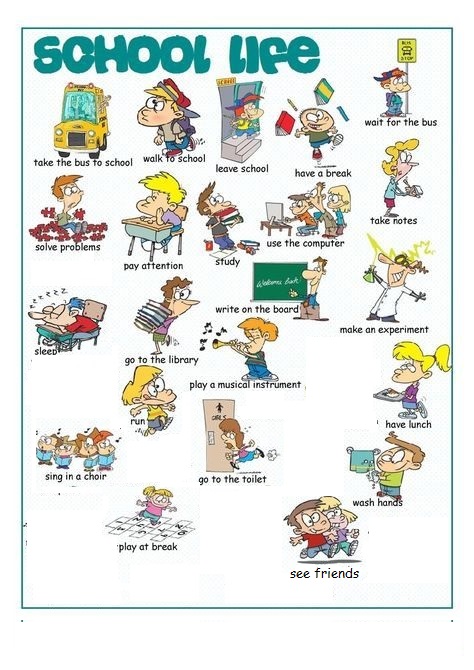 4. Saying a person’s daily activities, his / her routine or habits.
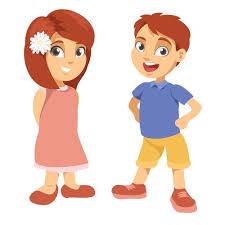 Third person singular.
He
She
¿Te acuerdas como expresas tu rutina?Solamente antepones el pronombre personal “I” antes del verbo.
Observa lo que se le agrega a los verbos cuando se expresan actividades diarias de una persona masculina.
Observa lo que se le agrega a los verbos cuando se expresan actividades diarias de una persona femenina.
Ejemplos:
Es muy importante que tengas en cuenta la siguiente terminación de los verbos con la tercera persona del singular:          HE y SHE al expresar rutinas actividades diarias, costumbres, hábitos.
U3_4_1
Ejercicio práctica, tú decides si lo realizas: Coloca los verbos apropiadamente en los espacios y aumenta la terminación correcta al verbo. Algunos verbos pueden ser utilizados 2 o 3 veces.
U3_4_2
Ejercicio práctica:Escribe oraciones utilizando He o She acorde a los dibujos, agrega un complemento.Recuerda poner la terminación correcta a los verbos. Tú decides si realizas este ejercicio.
U3_4_3
Ve los siguientes videos para reforzar el uso de Presente Simple con terceras personas en singular SHE / HE
https://www.youtube.com/watch?v=igYuFmAwnh8  revision general
https://www.youtube.com/watch?v=oCpaty-OG5A 
Rutina de Renee
5. Asking for and denying your daily activities, your routine or habits.6. Asking for and denying a person’s activities, his / her routine or habits
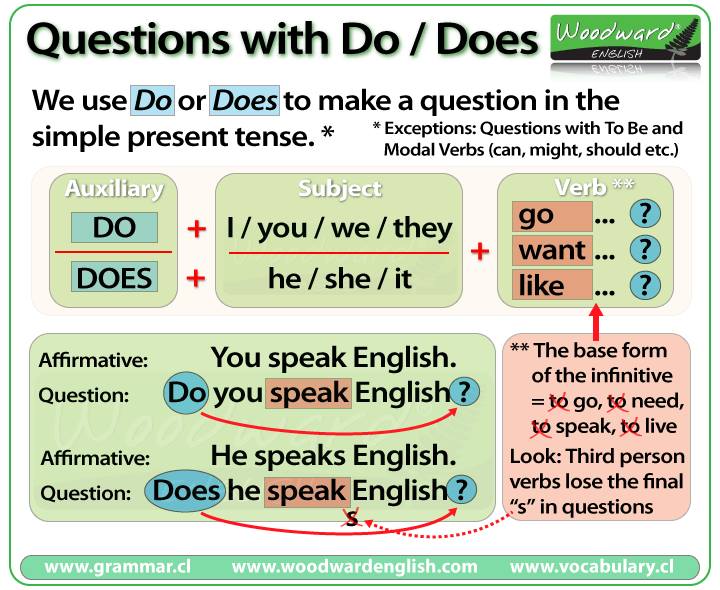 Antes de iniciar los ejercicios, revisa la forma interrogativa del tiempo verbal Simple Present Tense que se utiliza para preguntar las actividades diarias, rutinas y/o hábitos.
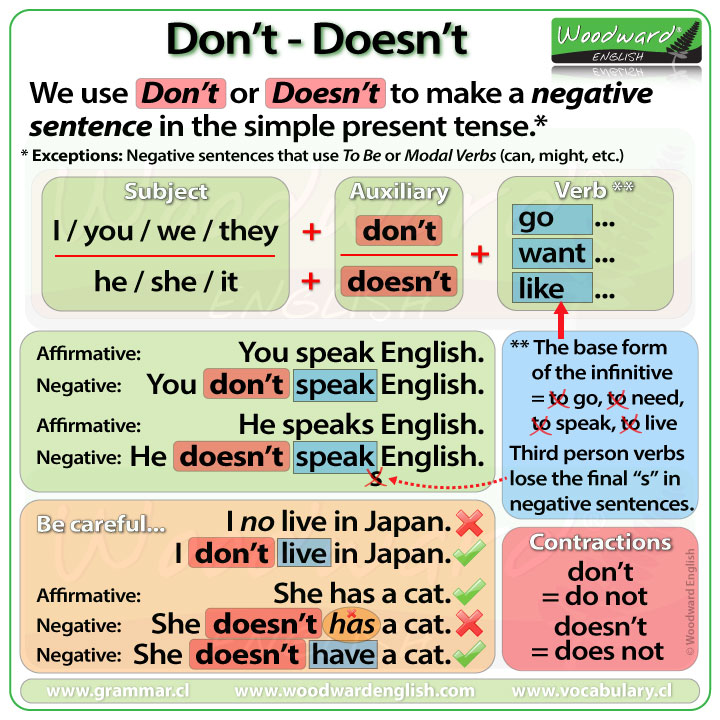 Ahora revisa la forma interrogativa del tiempo verbal Simple Present Tense que se utiliza para negar las actividades diarias, rutinas y/o hábitos.
Ve detenidamente los siguientes videos los cuales explican de manera sencilla la forma interrogativa (preguntas) y forma negativa del presente simple para preguntar y/o negar actividades diarias, rutinas, hábitos.
U3_5_1 interrogative form DO
https://www.youtube.com/watch?v=oAjXEYqO5nQ  Simple present video Part 1   interrogative form DO 
U3_6_1 interrogative form DOES
https://www.youtube.com/watch?v=2TyuOM0kqg0  Simple present video Part 2   interrogative form DOES
U3_5_2 negative form I-you-we-they  
https://www.youtube.com/watch?v=JuYNvFB9Kkk PART 1: negative form I-you-we-they  
U3_6_2 negative form she-he-it  
https://www.youtube.com/watch?v=FcpKn-KVRwY PART 2: negative form she-he-it  
U3_5&6_review
https://agendaweb.org/verbs/present-simple-interrogative-exercises.html  Simple Present  EXERCISES  REVIEW
 https://www.youtube.com/watch?v=9FnxQsOrUAc Simple present video interrogative form
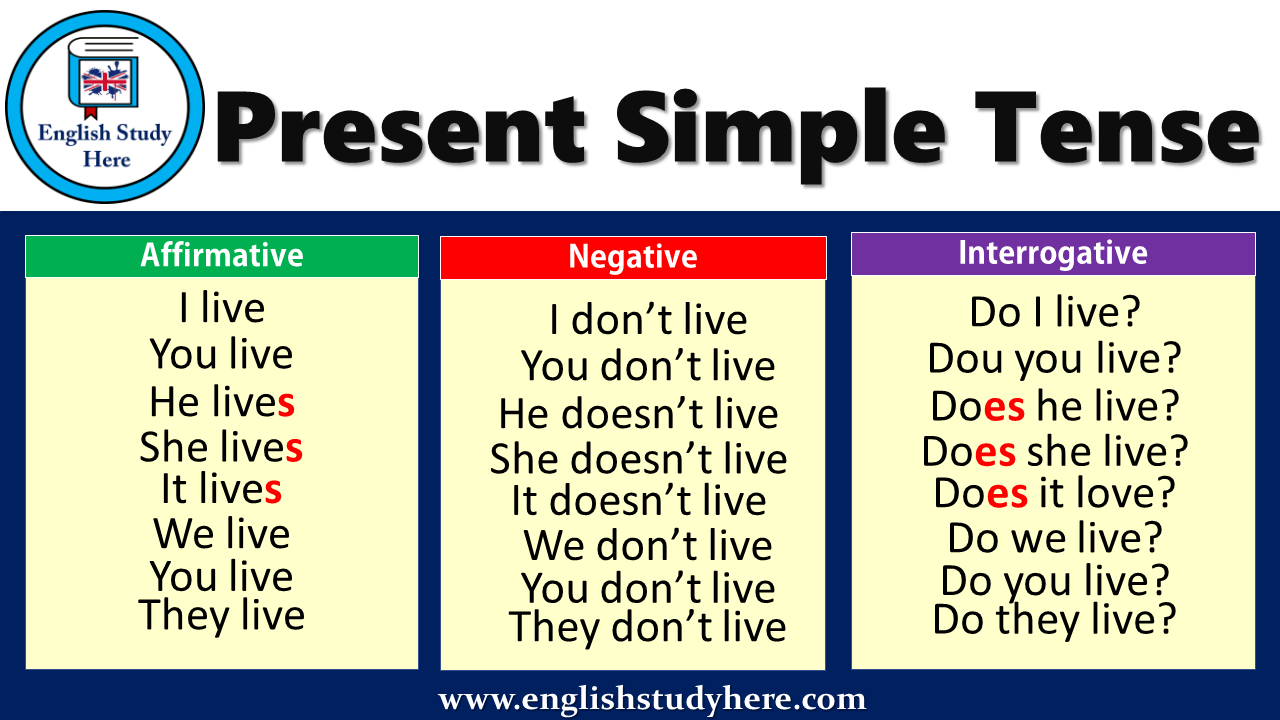 Realiza los siguientes ejercicios de práctica para reforzar la estructura del presente simple.
Claro, tú decides si los realizas. 
Sin embargo, los considero necesarios para que te des cuenta si las explicaciones han sido claras y suficientes.
U3_5&6_1
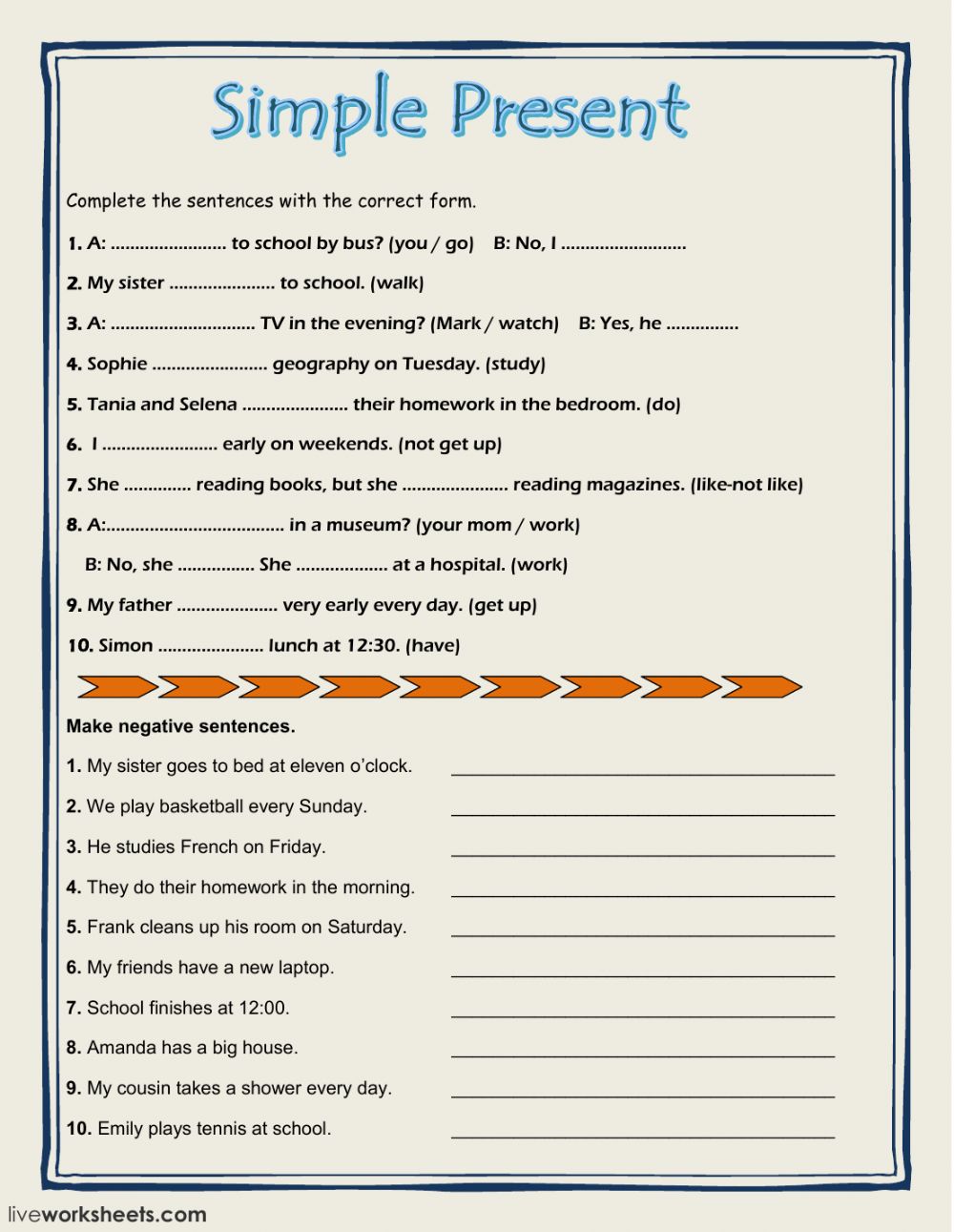 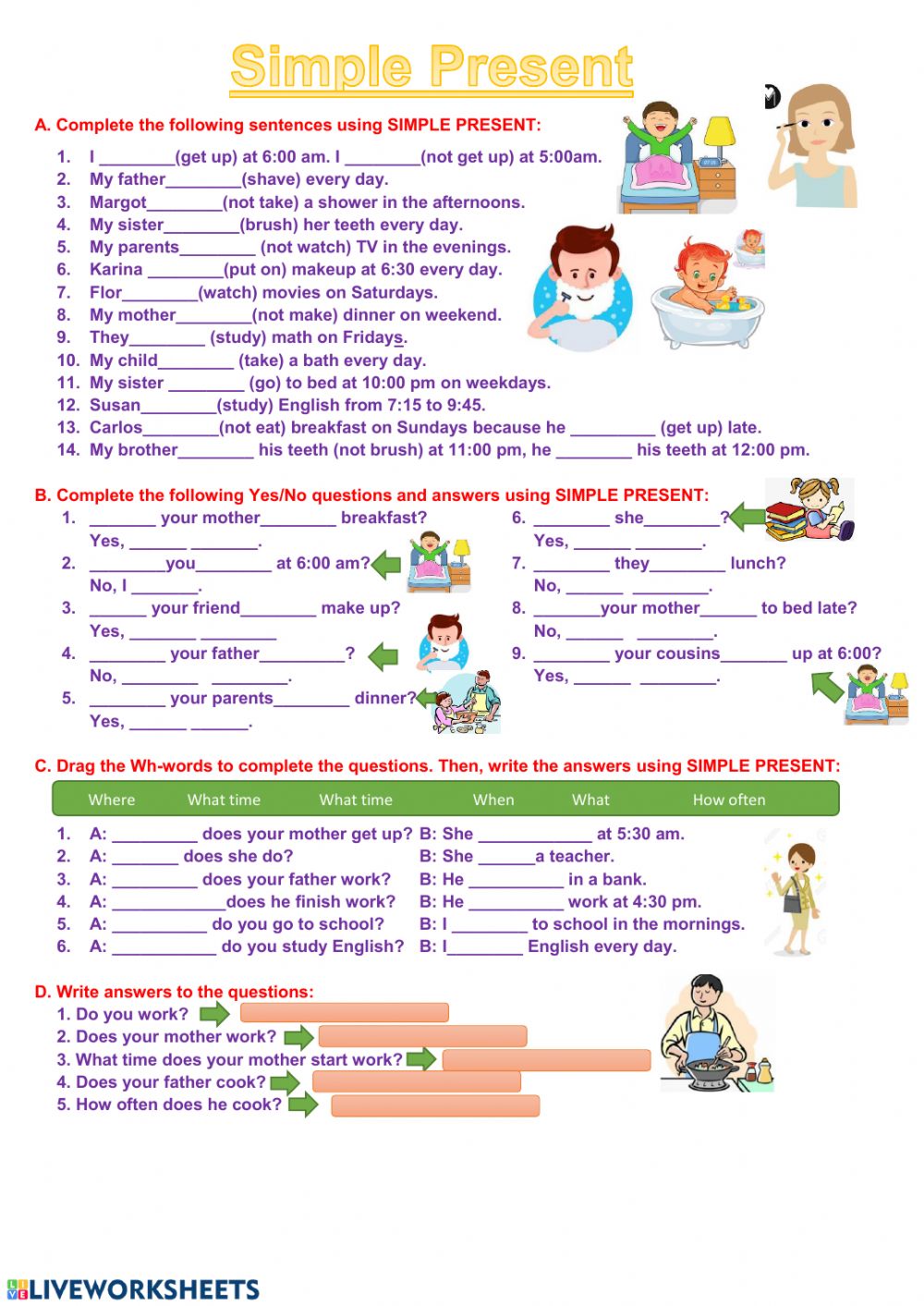 Any questions?
Si tienes preguntas, observaciones de este tema. Por favor, comenta en el FORO de la UNIDAD 3 en la plataforma EMINUS para que sirva de aclaración grupal.
Gracias.
¿Necesitas asesoría?
Escríbeme en el apartado de mensajes en EMINUS.
Cualquier duda, favor de escribirla en el FORO de la Unidad 3.Tu pregunta servirá para retroalimentación grupal.